NJII_199B Verbesserung der Aussprache
Johannes Köck
koeck@mail.muni.cz
4. Einheit
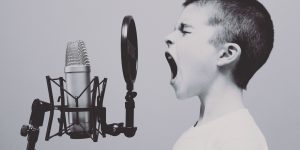 Übung  2 ATMEN
Setzen Sie sich bequem auf einen Stuhl  (hören Sie der entspannenden Musik zu)
Versuchen Sie abzuschalten, innerlich ruhig zu werden
Legen Sie die Hand auf Ihren Bauch und spüren Sie den langsamen und gleichmäßigen Atemrhytmus
Spüren Sie das leichte Senken und Heben der Bauchdecke 
Erleben Sie drei Phasen des Atmens
EINATMEN
AUSATMEN
PAUSE
Atmen und Entspannen
Lassen Sie ihre Schultern locker kreisen 
Atmen Sie ein und atmen Sie hörbar auf verschiedene Laute aus
f -f -f -f -f -f-, s-s-s-s-s-s-s
 Atemschnüffeln: 3x durch die Nase einatmen (dazwischen kleine Pause, als würden Sie an einer Blume duften)
Lippenflattern  (Schnauben eines Pferdes nachahmen)
Lippen mit dem Finger abheben
Zunge ausschütteln
Kiefer ausschütteln
Glöckchenübung (Zunge pendelt zwischen Mundwinkeln
Zungenbrecher
Ich spreche die Zungenbrecher vor und ihr sprecht mir  nach 
Wir werden schneller
Am Ende versuchen wir einen Kanon
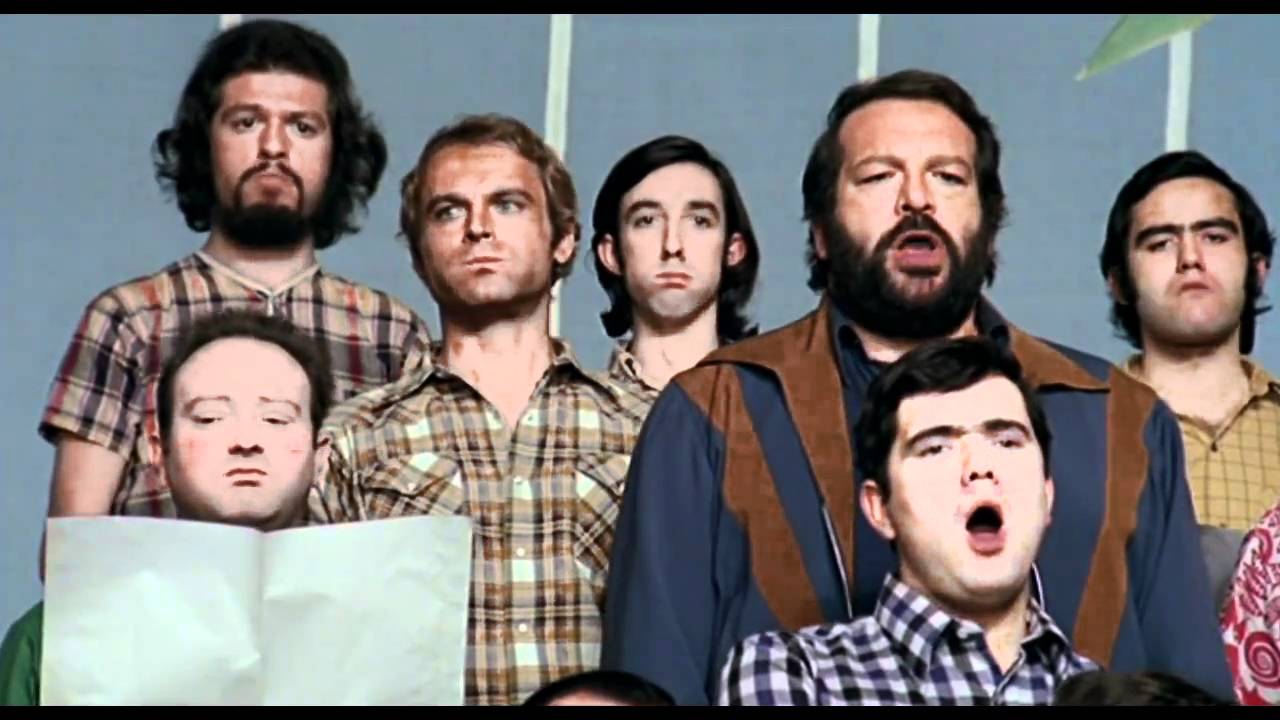 „Deutsch“
Hinter dichtem Fichtendickicht  picken dicke Finken tüchtig
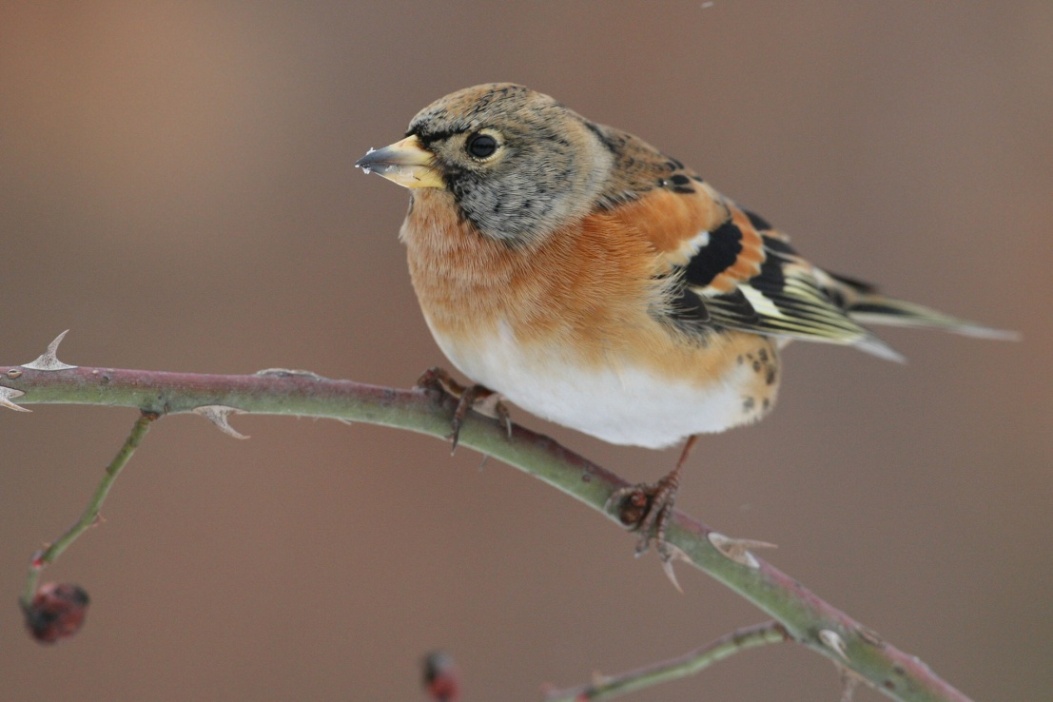 Wenn fliegende Fliegen hinter fliegenden Fliegen fliegen,
   dann fliegen fliegende Fliegen hinter fliegenden Fliegen her.
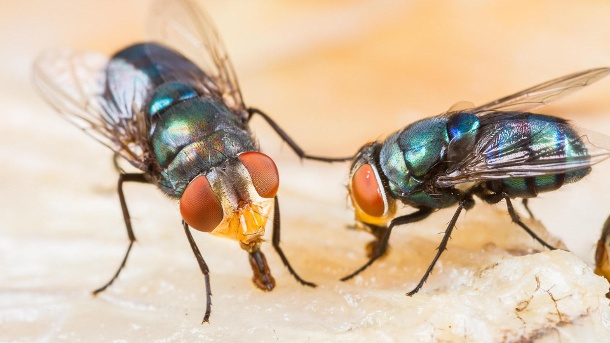 Hinter Hansens Hasenhaus hängen hundert Hasen raus, hundert Hasen hängen raus hinter Hansens Hasenhaus.
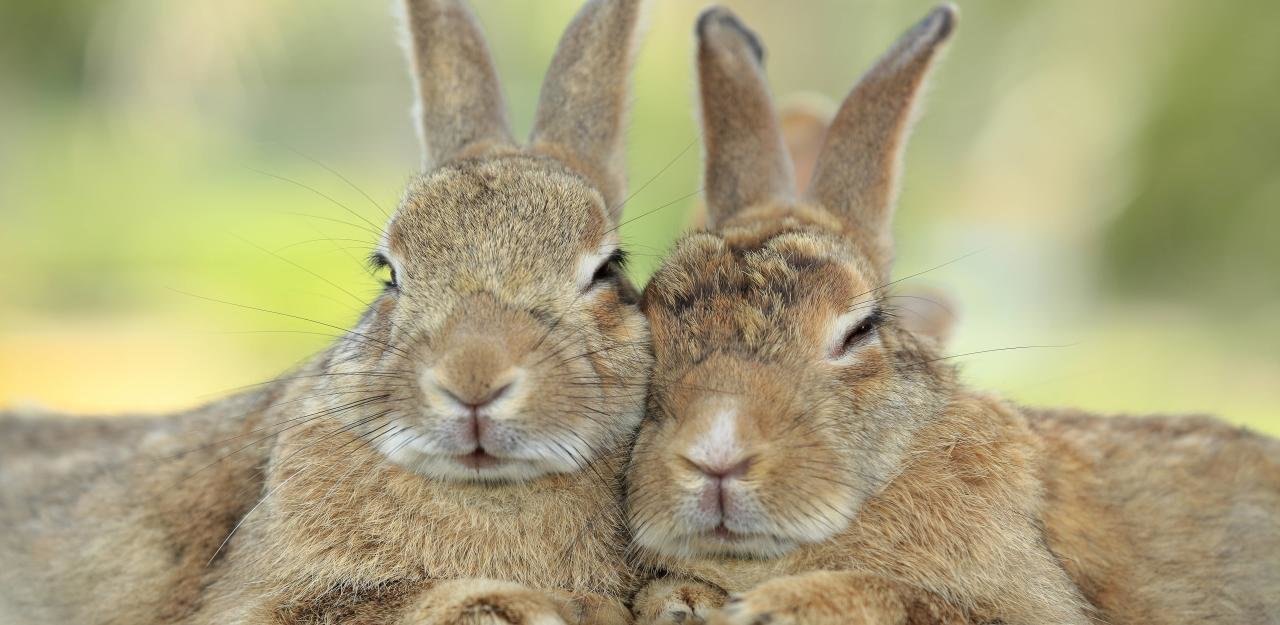 Bürsten mit schwarzen Borsten bürsten besser
   als Bürsten mit blauen Borsten.
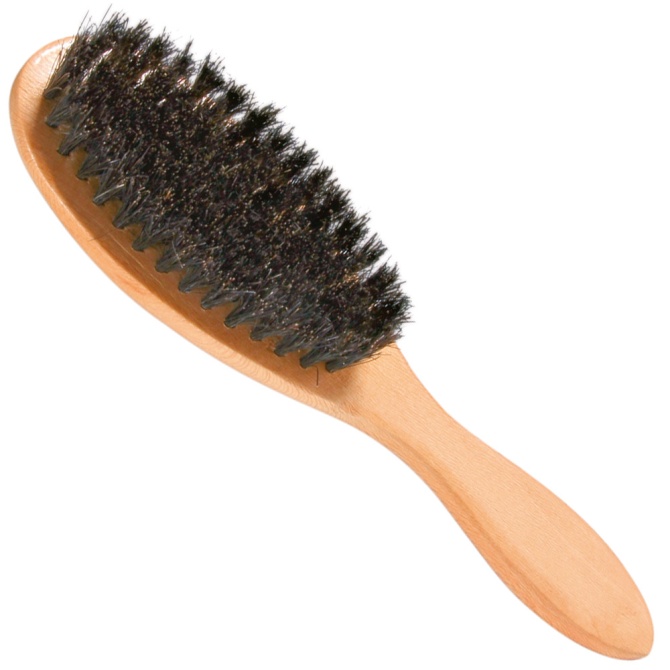 Als Anna abends aß, aß Anna abends Ananas.
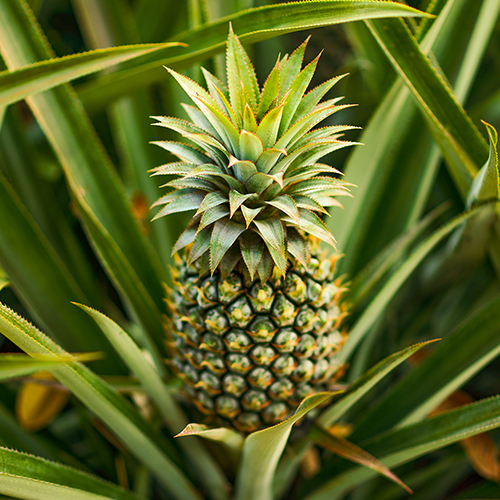 Als wir noch in der Wiege lagen gab's noch keine Liegewaagen. Jetzt kann man in den Waagen liegen und sich in allen Lagen wiegen.
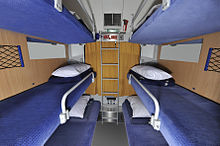 Herr von Hagen darf ich's wagen, sie zu fragen, welchen Kragen sie getragen, als sie lagen krank am Magen in der Stadt zu Kopenhagen.
Videoanalyse
#1: Ach, das "CH" kann ich nicht.  
Doch, natürlich kannst du es auch.Oft nennt man das "CH" - den "ICH/ACH-Laut".Und hier ist ein toller Trick, wie du den "Ich"-Laut hinbekommst:
Oder wie würdest du folgende Wörter aussprechen?
Ich
Ach
Chef
Chaos
Chip


   https://www.germanskills.com/single-post/2016/06/23/Probleme-mit-der-Aussprache-Die-7-schlimmsten-Aussprachefehler-auf-Deutsch-und-wie-du-sie-nicht-mehr-machst
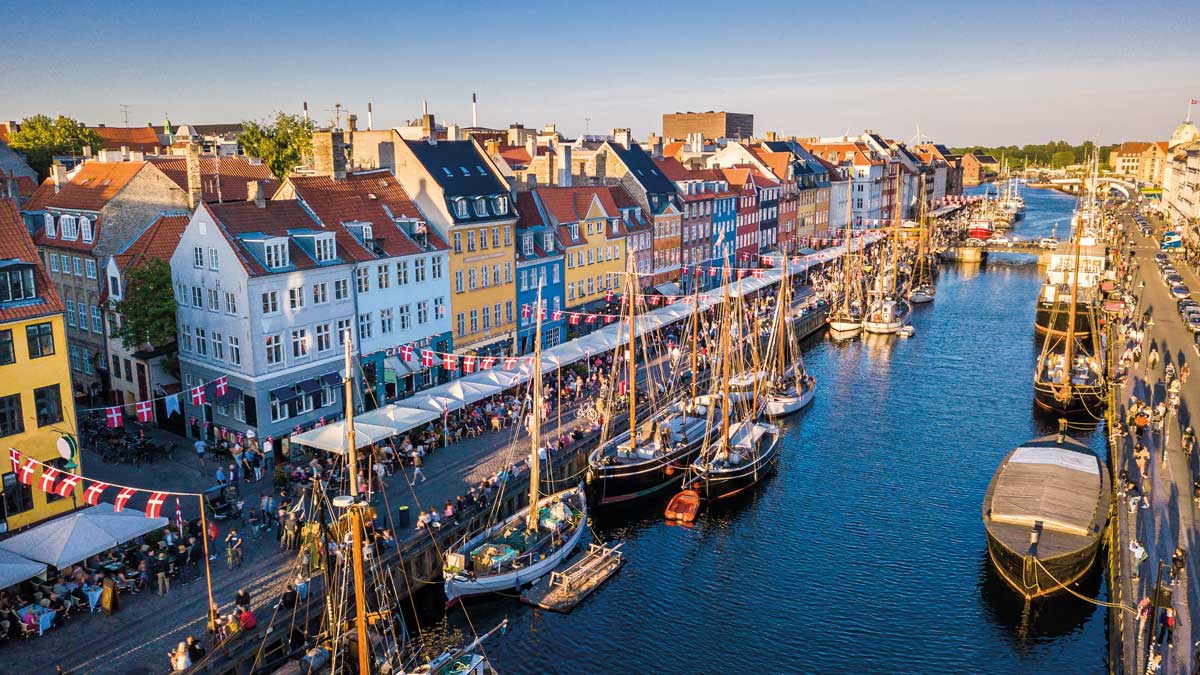 Hausaufgabe
Arbeitsblätter  üben
Welche Wörter reimen sich?Schreiben Sie dann ein Gedicht….!
klein                 die   Tasche		
alt		        leben
geben	       der Baum
das Geld	       die Maus
das Haus	        machen		         z.B. Das Kind ist klein,
der Traum 	       die Welt			       aber nicht fein
das Tier	      der Fisch
die Flasche        machen
das Kind	      fein
der Tisch	     das Bier	
lachen	     kalt
Hör-und Diskriminierungsübungen(Deutsch ein Hit 2 L.1  Tiere)
Welches Wort hören Sie?
 Ziege				Züge
Schafe   			Schale
Türe				Tiere
fähig				Käfig
Katzen			klatschen
Kühe				Küche
Vögel				Möbel
Hören Sie zu und markieren Sie den richtigen Satz.(Deutsch ein Hit 1. L6)
Du liest Comics .  	 Du liebst Comics

Du sprichst jetzt.  	 Du spielst jetzt.

Lies, bitte!			Iss, bitte!

Carmen spielt.		Carmen spült.
Phonetiktabellen an der Wand
Kurz vs. lang
„Im Zoo gibt es viele Tiere: Tiger und Kühe, Ziegen und Vögel, Löwen und Bären, Schafe und Esel.Und dann gibt es noch Affen und Giraffen, Schlangen und Fische, Frösche und Hunde, Katzen und Spatzen.“
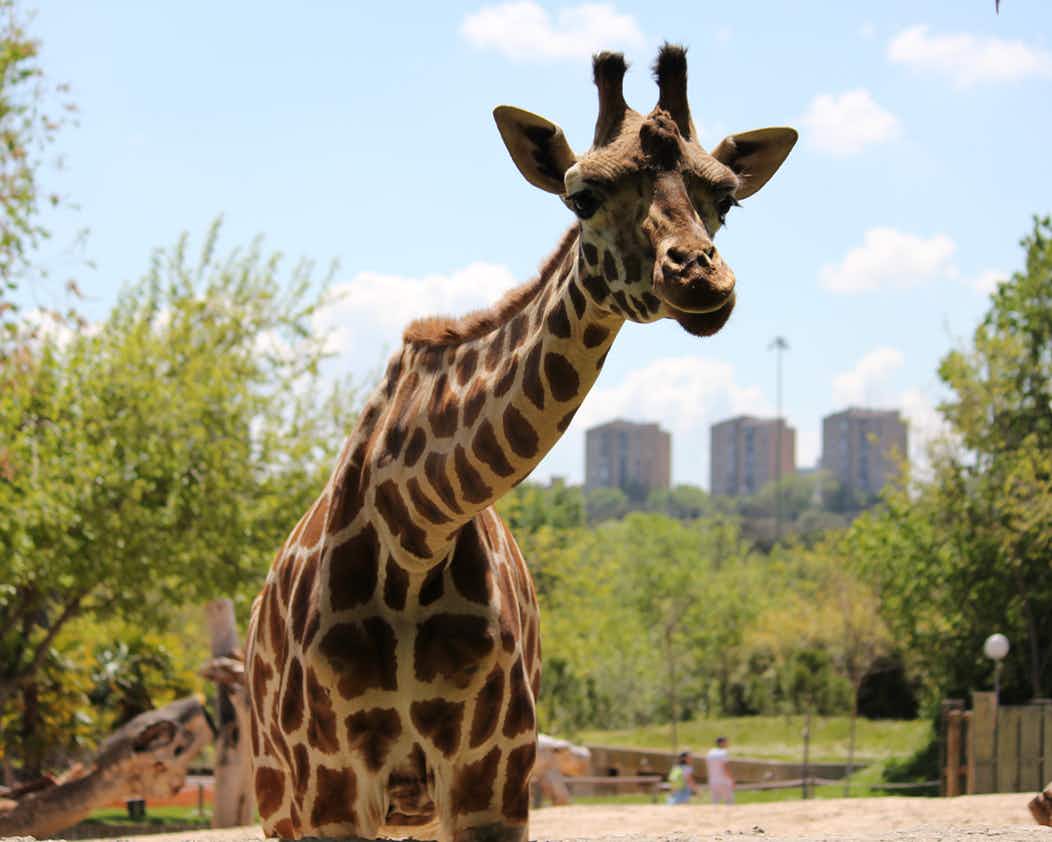 Verbessern Sie
Alle Hunde haben drei Beine.
Tomaten sind blau
 Mit einer Gabel kann man Sachen zerschneiden.
 Ein Ball ist viereckig.
Schnee ist schwarz
Brünn liegt in Böhmen
Mit Äpfeln fängt man Mäuse
Russland ist ein kleines Land
Im Sommer ist es kalt
Aussprache ist schwierig
Produktive SprachÜbung
das Tier - _________________; die Uhren - _________________
Beispiel - Umlaut
das Haus - _________________; die Büsche - _________________
Beispiel - Ich- und Ach-Laut
das Buch - _________________; die Löcher - _________________
Beispiel - Auslautverhärtung
der Hund - _________________; die Berge - _________________
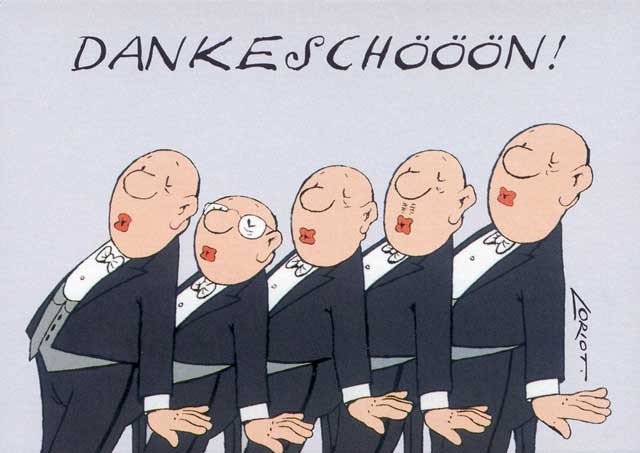